Pertemuan  14
REVIEW
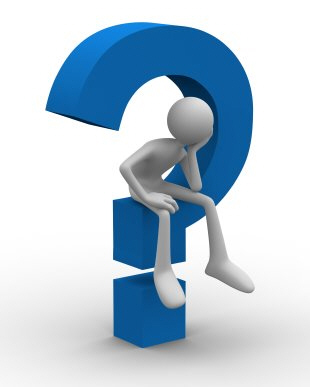 Laba Antar Perusahaan Afiliasi
Apakah  yang dimaksud  dengan  laba antar perusahaan afiliasi ?

Hal-hal apakah yang perlu dipertimbangkan dalam mengeliminasi transaksi antar perusahaan afiliasi ?
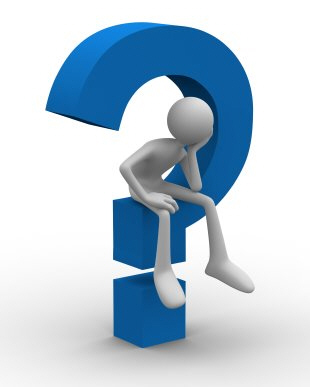 Laba Antar Perusahaan Afiliasi
Apakah  yang dimaksud  dengan  penjualan arus ke bawah ?

Apakah  yang dimaksud  dengan  penjualan arus ke atas  ?
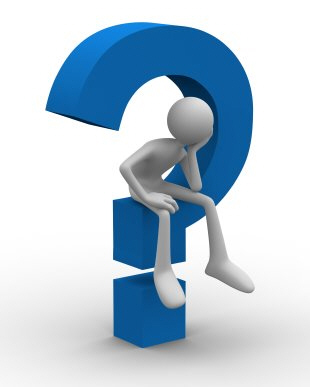 Laporan Keuangan Konsolidasi
Langkah  apakah  yang diperlukan dalam menyusun lajur konsolidasi  ?
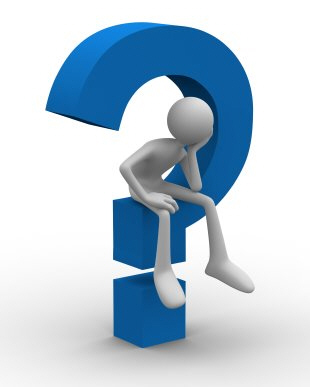